September is National 
Suicide Prevention Awareness Month
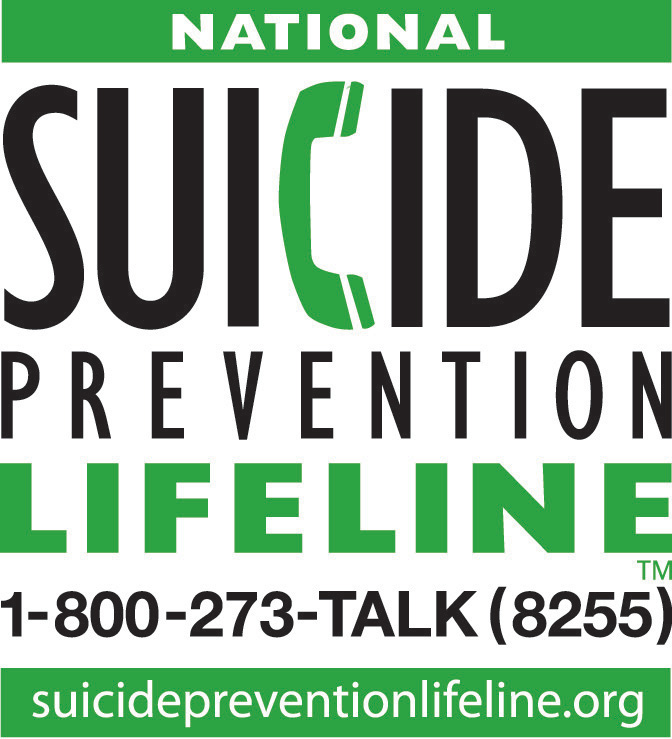 If you or someone you know is experiencing suicidal thoughts, call the National Suicide Prevention Lifeline:

800-273-TALK (8255) 
or call 911 immediately.